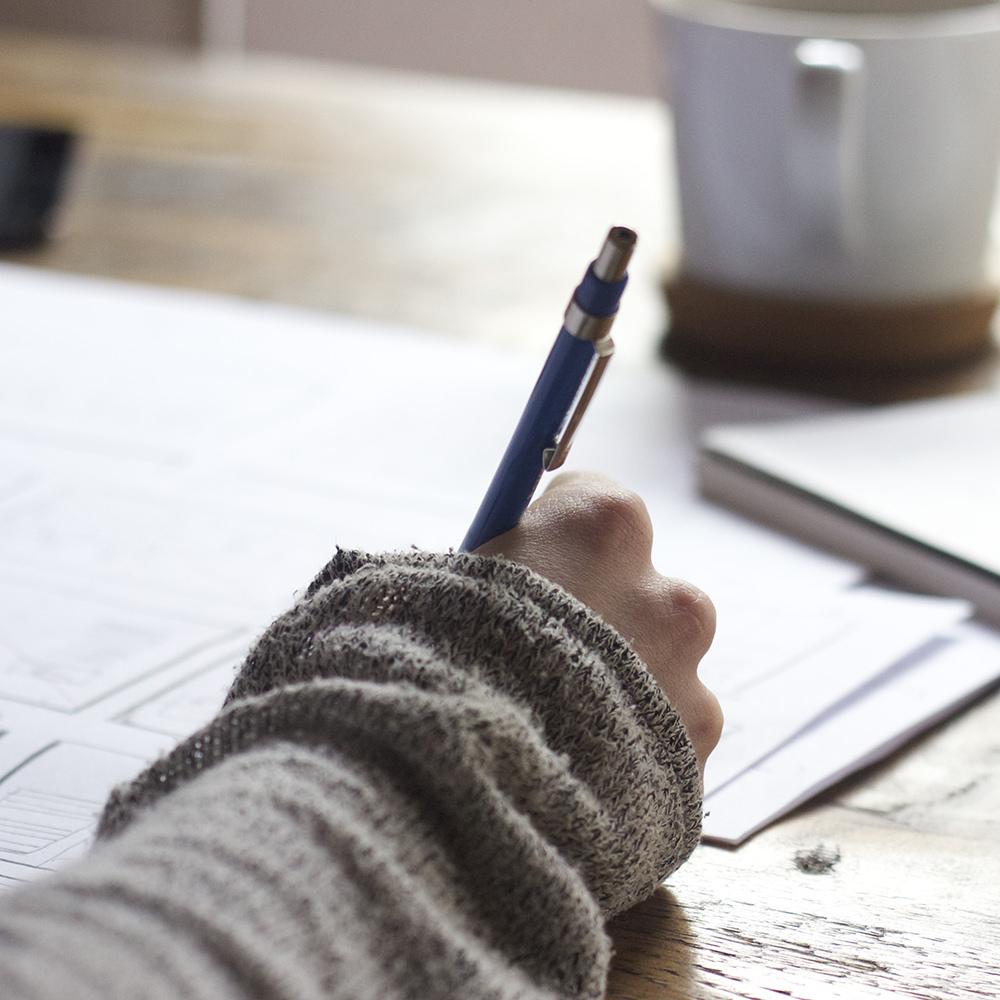 Независимая оценка и обобщение информации о качестве условий осуществления образовательной деятельности государственными и муниципальными образовательными учреждениями Республики Саха (Якутия) 
2019 год
1
Количество образовательных организаций
                     👦👧
205 среднеобразовательных школ

229 дошкольных образовательных учреждений
Выборка


Генеральная совокупность
67 663 получателей услуг

Выборочная совокупность
27 065 респондентов
Основные входные данные
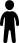 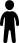 Портрет респондентов

Законные представители                     👨  14,6%      👩 83,6%
            старше 18 лет.        
                                                                                                                                                   👆 9,0% респондентов с установленной группой инвалидности
2
Большинству организаций необходимо привести наполняемость стендов и сайтов в соответствие с нормами.
Части организаций необходимо перенести сайты на муниципальные платформы
Открытость и доступность информации об организации
Удовлетворенность получателей услуг информацией

                        65,9%                                 49,4%
3
Рейтинг дошкольных образовательных организаций по показателю «Доля участников образовательных отношений, удовлетворенных открытостью, полнотой и доступностью информации о деятельности образовательной организации, размещенной на информационных стендах, на сайте в информационно-телекоммуникационной сети «Интернет»»
4
Рейтинг общеобразовательных организаций по показателю «Доля участников образовательных отношений, удовлетворенных открытостью, полнотой и доступностью информации о деятельности образовательной организации, размещенной на информационных стендах, на сайте в информационно-телекоммуникационной сети «Интернет»»
5
Условия комфортности половины общеобразовательных организаций находятся на низком уровне.
Комфортность условий предоставления услуг
Удовлетворенность получателей услуг

                       
                                         84,1%
6
Рейтинг дошкольных образовательных организаций по критерию «Комфортность условий предоставления услуг»
7
Рейтинг общеобразовательных организаций по критерию «Комфортность условий предоставления услуг»
8
Доступность образовательных организаций находится на очень низком уровне. 48,5% дошкольных и 17,7% общеобразовательных организаций    НЕ ИМЕЮТ вообще условий доступности для людей с ОВЗ
Доступность услуг тоже находится на низком уровне. 36,7% дошкольных и 11,2% общеобразовательных организаций НЕ ИМЕЮТ вообще условий доступности услуг для людей с ОВЗ
Доступность услуг для инвалидов
Удовлетворенность получателей услуг                        88,9%
9
Рейтинг дошкольных образовательных организаций по критерию «Доступность услуг для инвалидов»
10
Рейтинг общеобразовательных организаций по критерию «Доступность услуг для инвалидов»
11
В целом удовлетворенность доброжелательностью и вежливостью работников организации, обеспечивающих первичный контакт с посетителями, находится на высоком уровне. Но здесь нельзя не отметить то, что в предложениях респондентов было довольно много замечаний, что педагоги и другой персонал проявляют невежливость по отношению к детям.
Кроме того, удовлетворенность получателей услуг доброжелательностью и вежливостью работников организации, с которыми взаимодействовали в дистанционной форме, находится на низком уровне, что обусловлено низкой доступностью телекоммуникационных способов связи.
Доброжела-тельность, вежливость работников организации
12
Рейтинг дошкольных образовательных организаций по критерию «Доброжелательность, вежливость работников организации»
13
Рейтинг общеобразовательных организаций по критерию «Доброжелательность, вежливость работников организации»
14
Все параметры оценки данного критерия находится на высоком уровне. Но при этом было довольно много предложений о пересмотре графика работы дошкольных организаций и улучшения условий комфортности.
Удовлетворен-ность условиями оказания услуг
График работы:

Сделать пятидневную учебную неделю
Сделать обучение в первую смену
Сделать режим работы ДОУ до 19.00 ч.

Улучшение качества оказания услуг:

Материально-техническое оснащение образовательных организаций
Ремонт здания и/или прилегающей территории, строительство нового здания, утепление здания/полов, благоустройство ОО
Улучшение питания
Организация групп продленного дня, дополнительных кружков, секций и т.д.
15
Рейтинг дошкольных образовательных организаций по критерию «Удовлетворенность условиями оказания услуг»
16
Рейтинг общеобразовательных организаций по критерию «Удовлетворенность условиями оказания услуг»
17
Итоговый рейтинг дошкольных образовательных организаций по итогам оценки качества оказания услуг
18
Итоговый рейтинг общеобразовательных организаций по итогам оценки качества оказания услуг
19
Коррупция
Отмечались факты поборов.
Доставка детей
Было довольно много предложений об организации доставки детей до образовательных учреждений автотранспортом.
Прочие предложения получателей услуг
Интернет
В большей части организаций были жалобы на недоступность Интернета и отсутствие цифровых технологий, применяемых в настоящее время в образовательном процессе.
Кадры
Были жалобы, что не хватает преподавателей по предметам.
Были предложения «привлечь молодых и талантливых преподавателей».
20
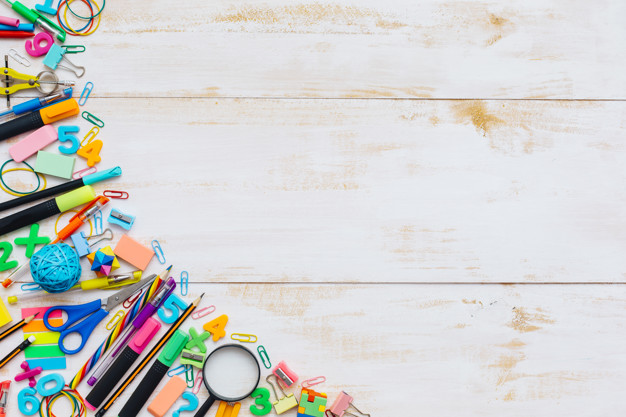 Спасибо за внимание!
ООО «А-БИЗНЕС»
21